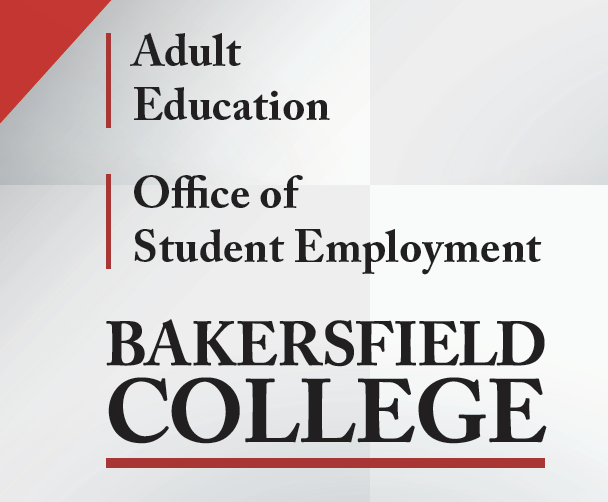 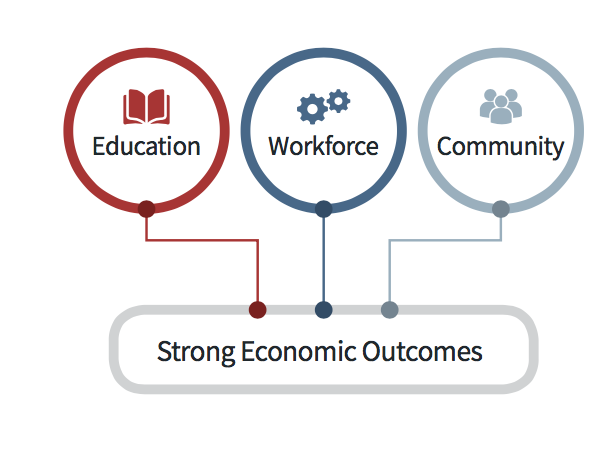 Attention Student employees!!
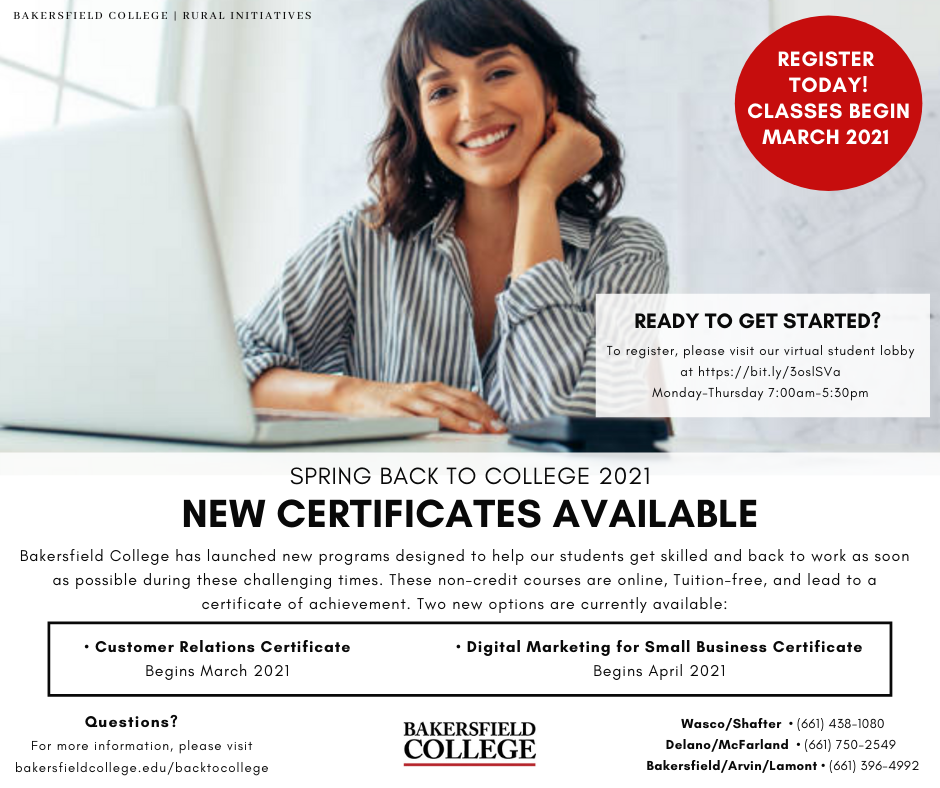 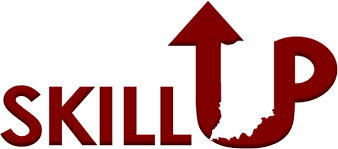 With tuition-Free Courses & Certificates
 These short term, stackable courses & certificates are designed to skill up, build up & get you back to work or expand that resume
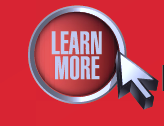 Back to College Webpage
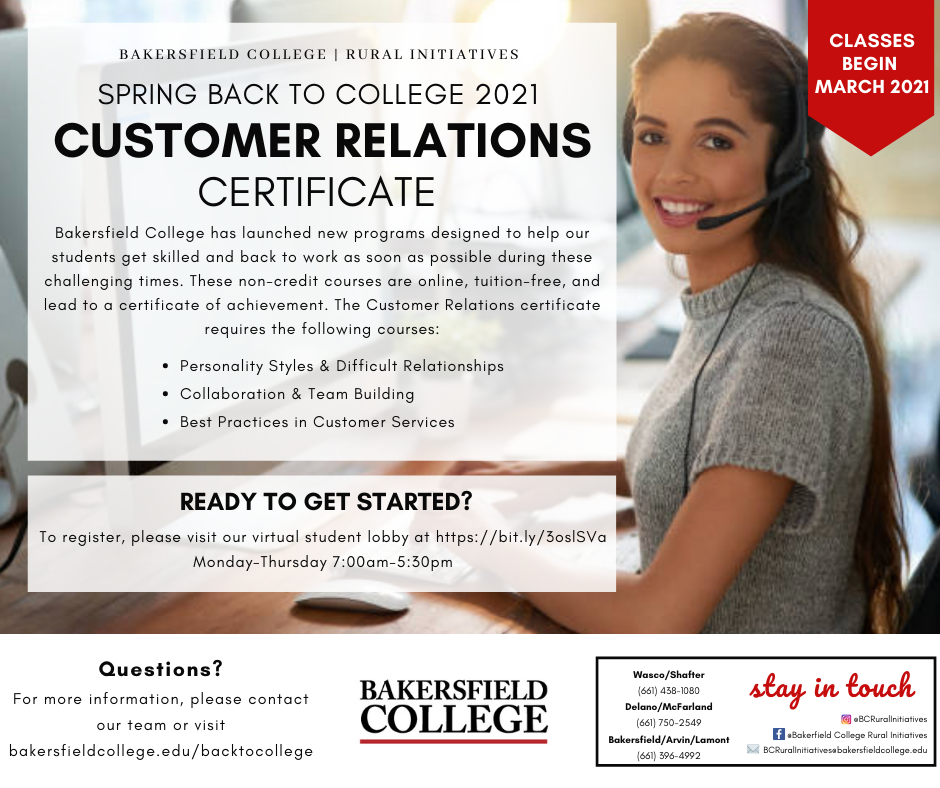 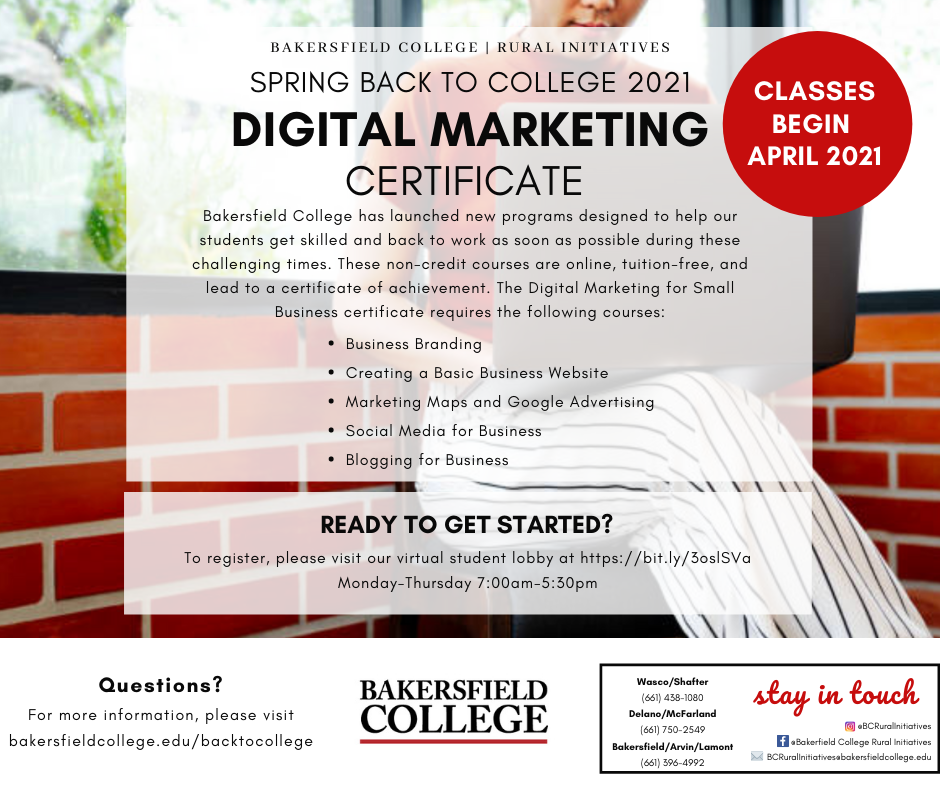 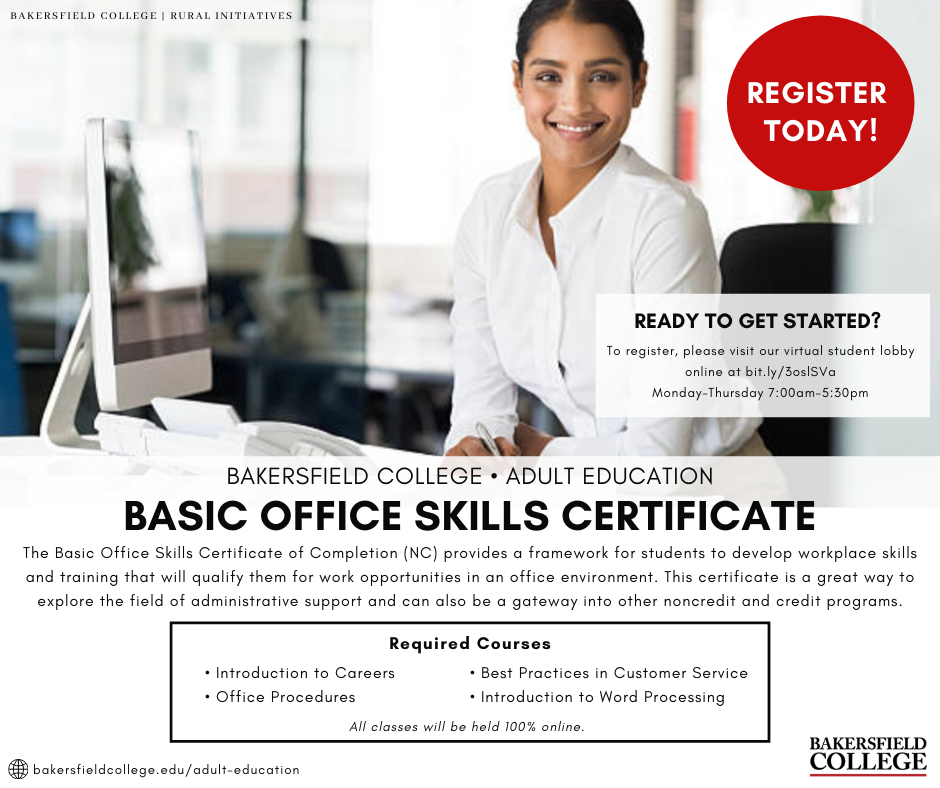 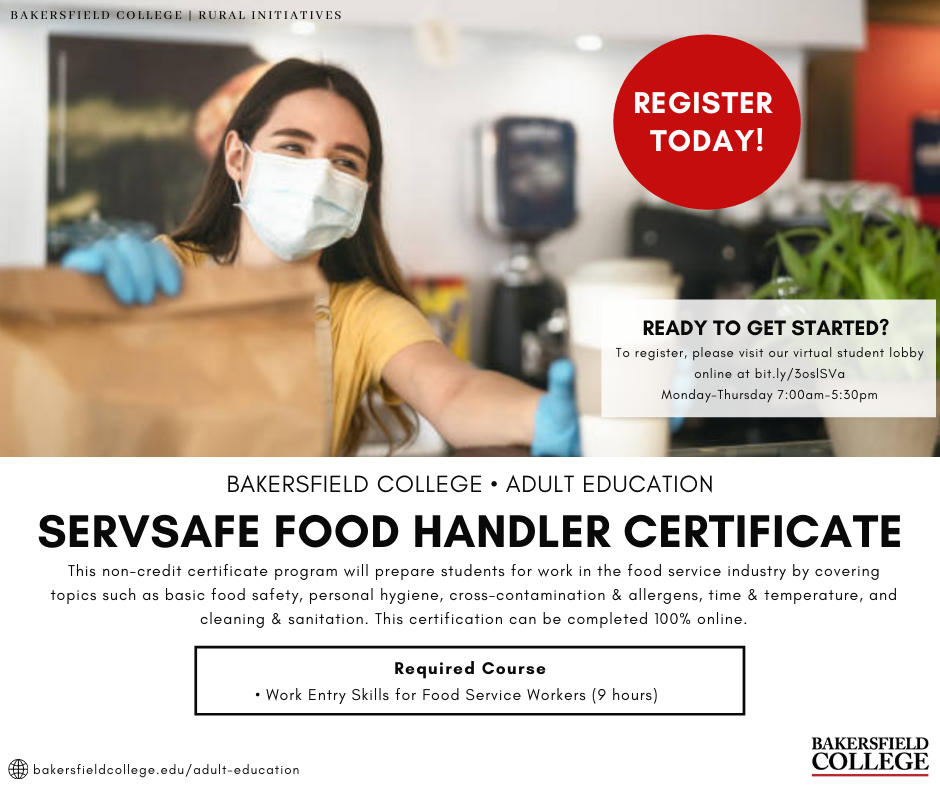 WHO? 
Currently enrolled BC Student employees
Why?
Opportunity to expand those skills sets
Great way to build up that resume
How?
Check out our Back to College Webpage
Our team is standing by to assist and one click away
Rural Virtual Lobby

Cost?
Free to register
Student health applies
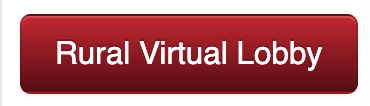 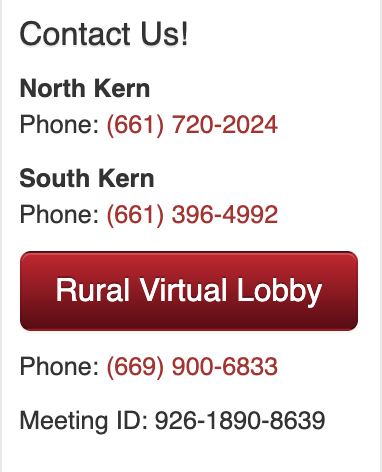 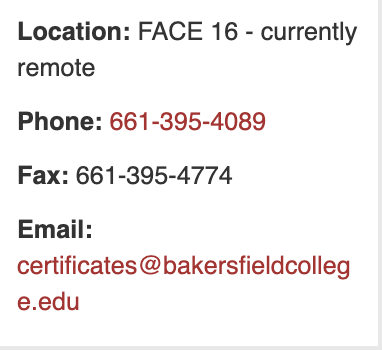 Contact us
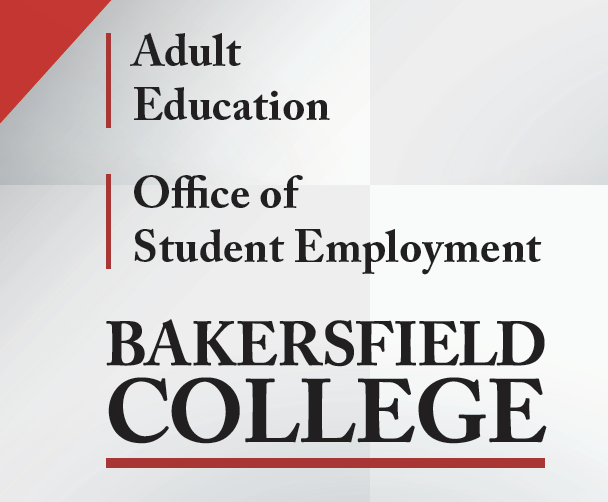 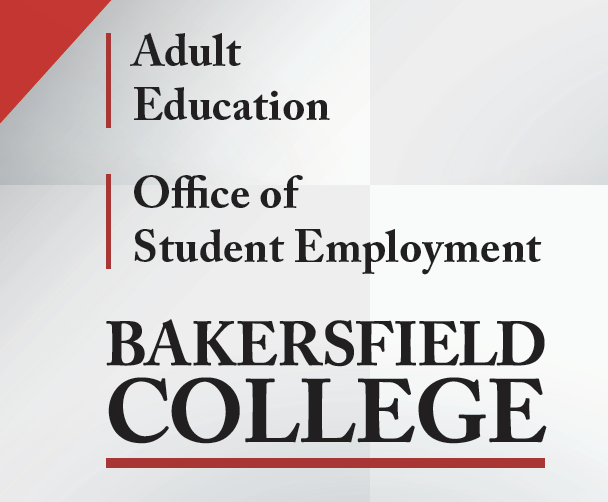 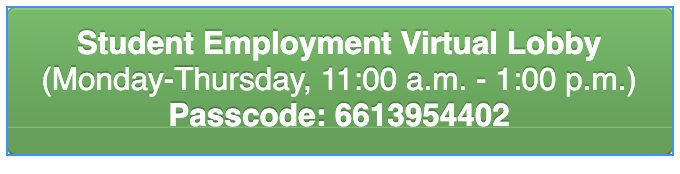 Student Employment Virtual Lobby
Rural Virtual Lobby
Adult Education Webpage
Student Employment Webpage